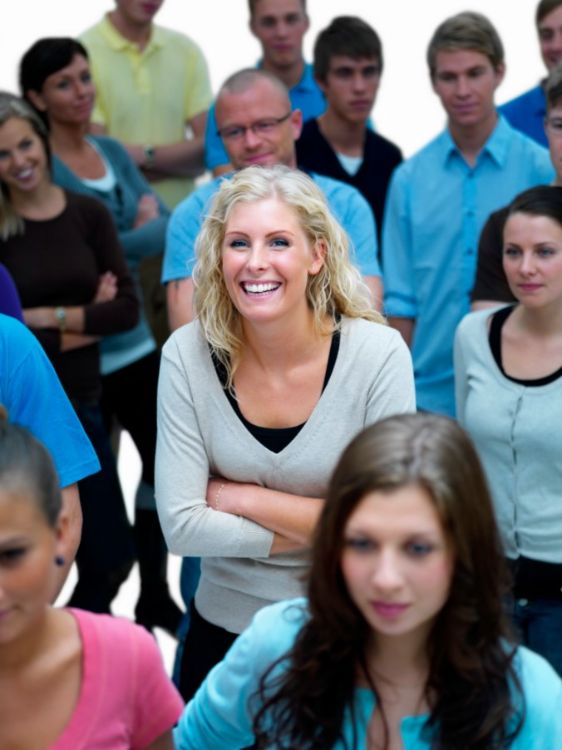 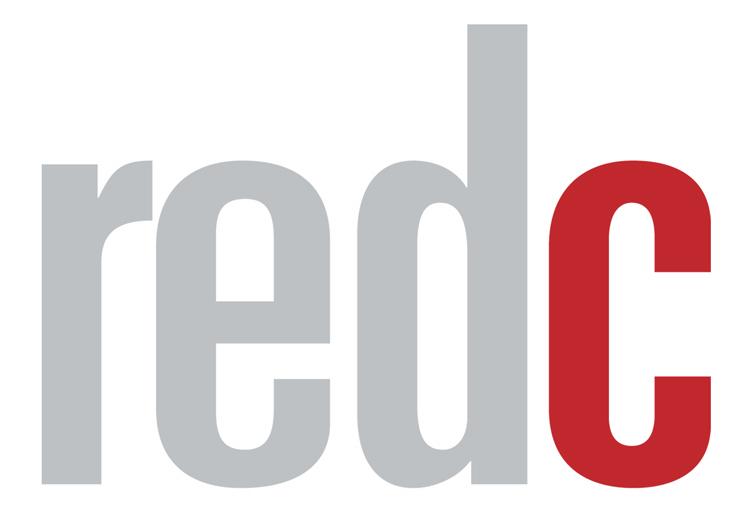 PR360IPPN Primary School Research
March 2012
Prepared For:
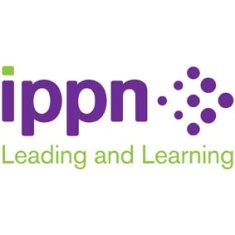 Job No: 09112
RED Express - Methodology
1,000 interviews were conducted by phone using a random digit dial sample to ensure all households, including ex-directory, are covered.
For the purpose of this research, we spoke to those aged 18-54 which resulted in a sample size of 729 Respondents, giving a margin for error of +/- 3.6%.
This analysis will examine opinions of those with dependent children under 16 (328 respondents) and those without dependent children (400 respondents).
Half of the respondents were reached using a RDD (random digit dial) landline sample with the other half using an RDD mobile phone sample.  This ensures we reach  98% of the population including mobile only households, landline only households and dual phone households. 
Quotas are set and final data weighted to known profiles on age, gender, class region and phone type to ensure that the sample is representative of the total Irish population aged 18+.
Fieldwork conducted between 19th – 21st March 2011.
Sample profile as follows:




Throughout the presentation we have used the following notations:
		Higher than average		Lower than average
Region
Gender
Age
Social Class
Male	50%
Female	50%
18-24	16%
25-34	32%
35-44	28%
45-54	24%
Dublin		28%
Rest of Leinster	27%
Munster		28%
Conn./Ulster	17%
ABC1	45%
C2DE	48%
F	7%
RED Express – Methodology II
While this research relates to children and primary schools, the survey was asked off all those aged 18-54, regardless of whether or not they had dependent children under the age of 16. therefore, to avoid a high amount of ‘not applicable’ responses, we included the following introduction;
“we are interested in everybody’s opinion today, regardless of whether you have children or not – when answering this section, could you please imagine what you would do if you had children’.”

For the purpose of this research we have split the sample into 2 groups;
Those aged 18-54 who have dependent children under the age of 16.
The rest of the sample, which may contain respondents who have children over the age of 16, or who do not have any children at all. Throughout the report, this group are referred to as ‘No Dependent Children’.
Must be Included in PR Piece:
RED C interviewed a random sample of 729 adults aged 18-54 by telephone between the 19th to 21st March 2012.  A random digit dial (RDD) method, using both mobile and landline numbers, was used to ensure a random selection process of households to be included – this also ensures that ex-directory and mobile only households are covered.  Interviews were conducted across the country and the results weighted to the profile of all adults, by gender, age social class and region. The margin of error on this sample size is +/- 3.6%.
Dependent children under 16
(Base: All Adults Aged 18-54 – 729)
Dependent children under 16
45%
(33%)
55%
(67%)
No dependent children under 16
(  ) Figures in brackets indicate adult population aged 18+
Those aged 18-54 are much more likely to have dependent children under the age of 16 than the national population of those aged 18+.
(AOS)
Religion/Faith
(Base: All Adults Aged 18-54 – 729)
Dependent
Children under 16
%
No Dependent
Children
%
TOTAL
%
Catholic
Church of Ireland
Muslim
Presbyterian
Other
No religion
Refused
Those who have dependent children under 16 are more likely to be catholic, while those with no dependent children are more likely to be of ‘no religion’.
(Q 1)
School Type Preferred
(Base: All Adults Aged 18-54 – 729)
Dependent
Children under 16
%
No Dependent
Children
%
TOTAL
%
A school owned and managed by a Vocational Education Committee (VEC), on behalf of the State, which provides for the instruction of religion within the school day
A school owned and managed by a multi-denominational group which facilitates for the instruction of all religions, on the school premises, outside the school day - for example, Educate Together
A school owned and managed by a Church which provides for the instruction of its own religion within the school day - for example, Catholic or Church of Ireland
A school owned and managed directly by the State, without patronage, which provides for the instruction of religion outside the school day
There is relatively even split in opinions across the various types of school preferred. However it is evident that those with dependent children over index on a school owned and managed by a church.
(Q 2)
When Preparation And Instruction For The Sacraments Should Be Taught
(Base: All Adults Aged 18-54 – 729)
Dependent
Children under 16
TOTAL
No Dependent Children
Taught during school day
Taught during school day
Taught during school day
Yes
64%
64%
67%
31%
34%
34%
Taught outside school day
Taught outside school day
2%
Taught outside school day
2%
2%
N/A
N/A
N/A
Almost 2 in 3 believe that preparation and instruction for the sacraments should be taught during the school day.
(Q 4)
Who Should Be Responsible For Instruction And Preparation Of The Sacrament Outside School Day
(Base: All Who Believe Sacrament Instruction And Preparation Should Be Taught Outside School Day – 251)
Dependent
Children under 16
%
No Dependent
Children
%
TOTAL
%
Parents
Clergy
Teachers
Of those who believe sacrament preparation should be prepared outside the school day, 6 in 10 claim it should be the responsibility of the parent – this is equally so for those with or without dependent children.
(Q 5)
Summary Of Key Points
Just under half the population aged 18-54 claim to have dependent children under the age of 16 – this shows little difference to the total adult population aged 18+.
The primary faith in Ireland among 18-54 year olds is catholic. Almost 1 in 5 of those without dependent children claim to be of no religion.
The preferred school type is a school owned and managed by a Vocational Education Committee (VEC), on behalf of the State, which provides for the instruction of religion within the school day at 3 in 10. However those with dependent children do over index their preference on a school owned and managed by a Church which provides for the instruction of its own religion within the school day.
Two thirds of respondents claim they believe the preparation and instruction for the sacraments should be taught during the school day.
Of those who believe it should be taught outside of the school day (34%), 6 in 10 believe this is the parents responsibility while just over 1 in 4 claim this is the clergy's responsibility.